Srovnání života lidí
15. století
Síla náboženství stále přetrvává
Lidé ve středověku chtěli přečkat pozemský život a směřovali veškeré naděje k posmrtnému životu
V renesanci je přežití snazší – společnost bohatne, otevírá se možnost věnovat se jiným věcem, více individualismu
15. století
Rozvíjí se humanismus – zájem o člověka, nejen po smrti, ale i na Zemi
Mění se literatura a kultura
Ideální člověk usiluje o ideální státní uspořádání.
Inspiruje se Antikou
15. století
Renesance přináší tak změnu oblékání i péči o vzhled
Vyšší péče o hygienu snižuje nemocnost a úmrtnost novorozenců
V Itálii se také objevují první voňavkáři či parfuméři, kteří nabízeli své tajné recepty
21. století
Náboženství se nemění, avšak životní styl se změnil
Světem se rozvíjí nová technologie a různé elektronické vynálezy, díky čemuž se snažíme co nejvíce zlepšovat a ulehčovat život
Stavíme elektrárny a všude kolem nás proudí elektřina, na které jsme závislí
21. století
Negativa je, že člověk znečišťuje Zemi (ať už odpadem, kouřem nebo kácením lesů)
Začínáme budovat moderní budovy, obchodní centra, panelové nebo rodinné domy
V drtivé většině zastupuje stát prezident a vláda
21. století
Památky dávných dob tu stále jsou, snažíme se je zachovat
Každý dbá o svůj vlastní vzhled, každý je nezávislý na tom, co nosí
Dbá se o hygienu, ale vznikají nové choroby způsobené člověkem – vznikají léky
Zdroj:
Kniha:Renesanční člověk
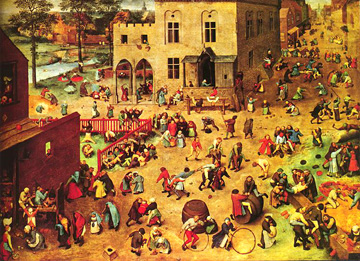